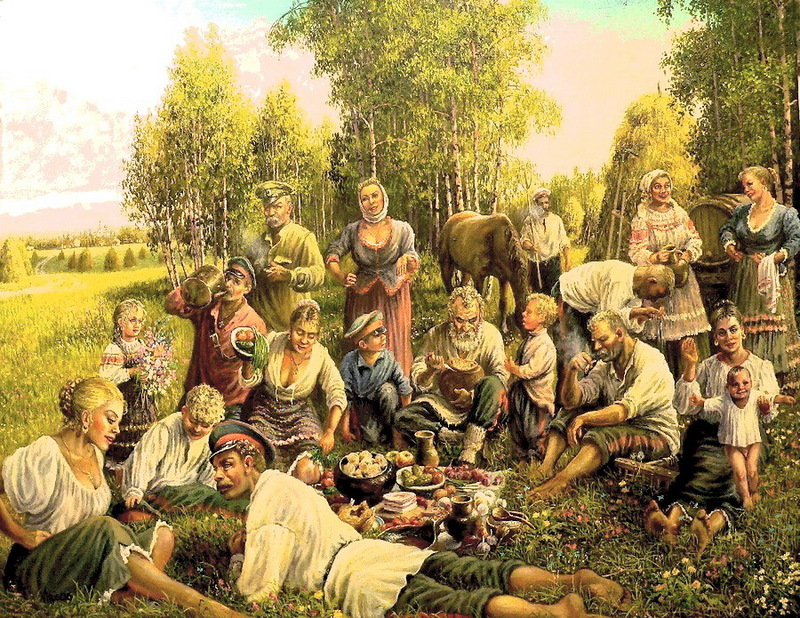 Казачьи Посиделки
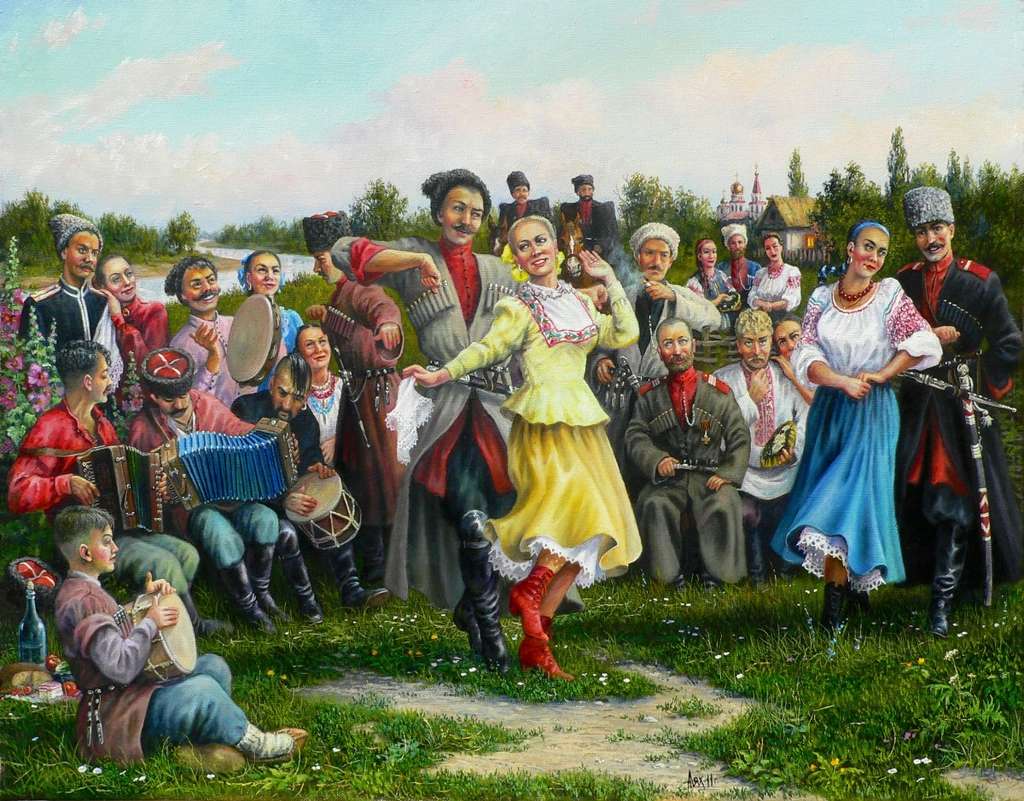 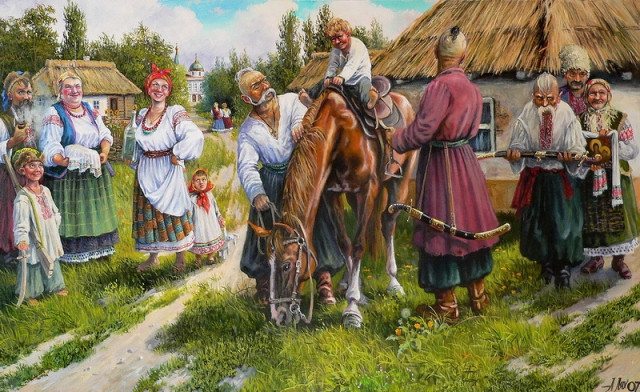 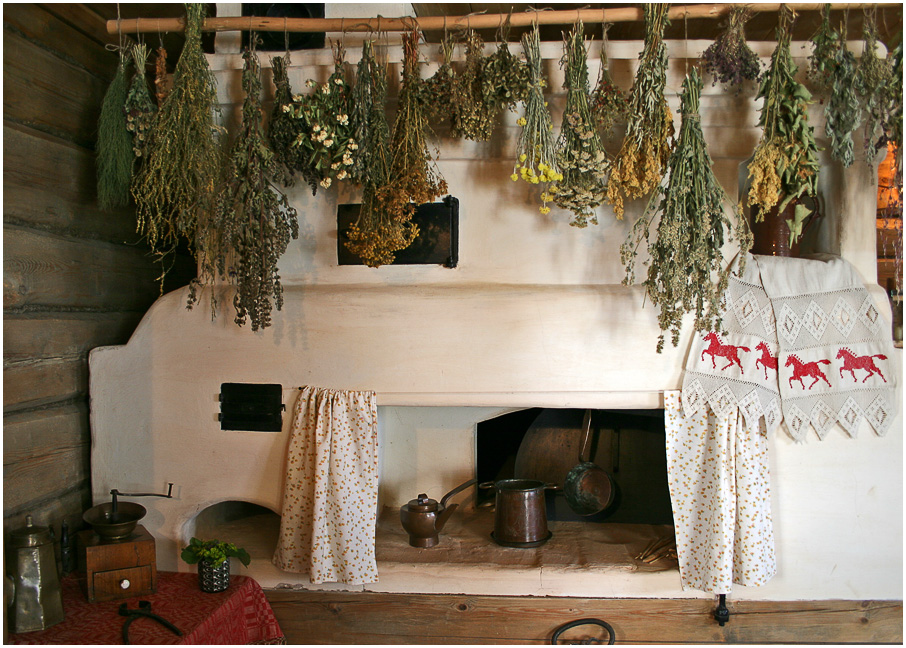 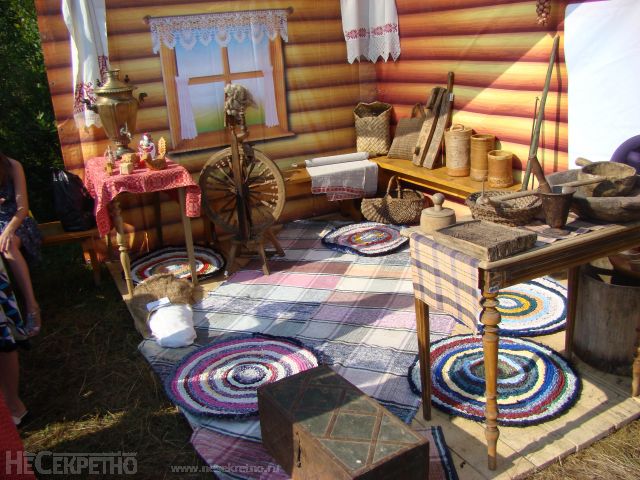 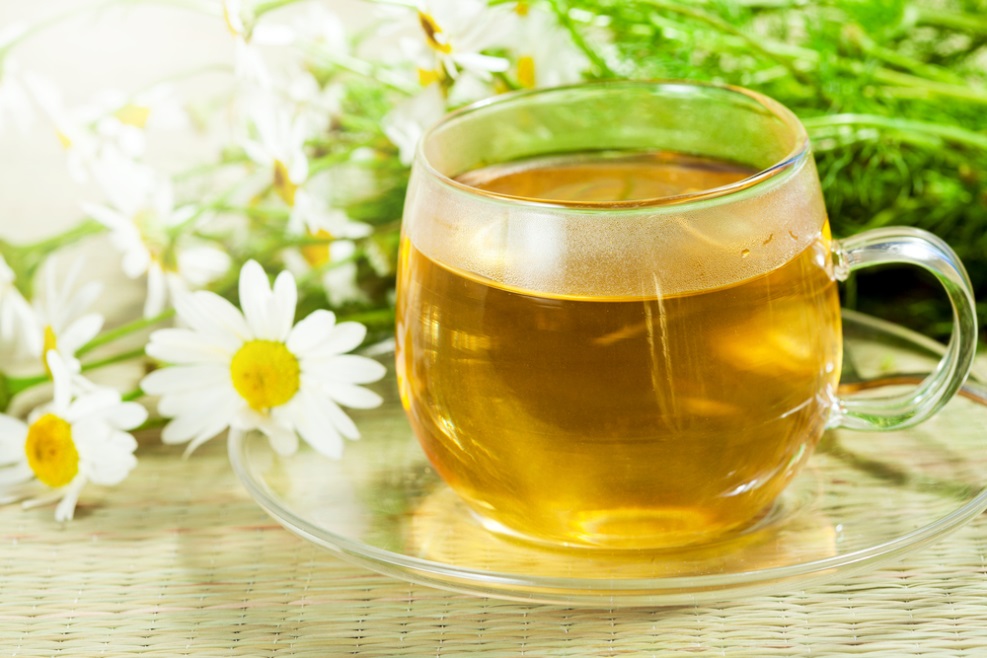 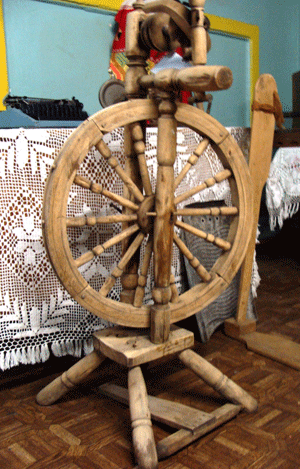 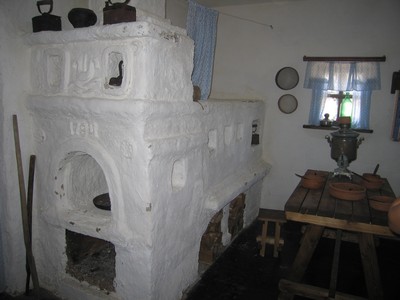 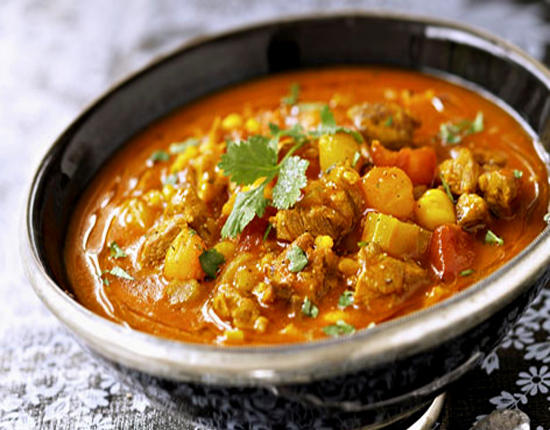 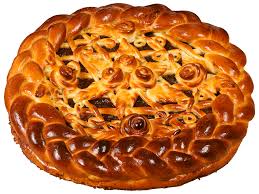 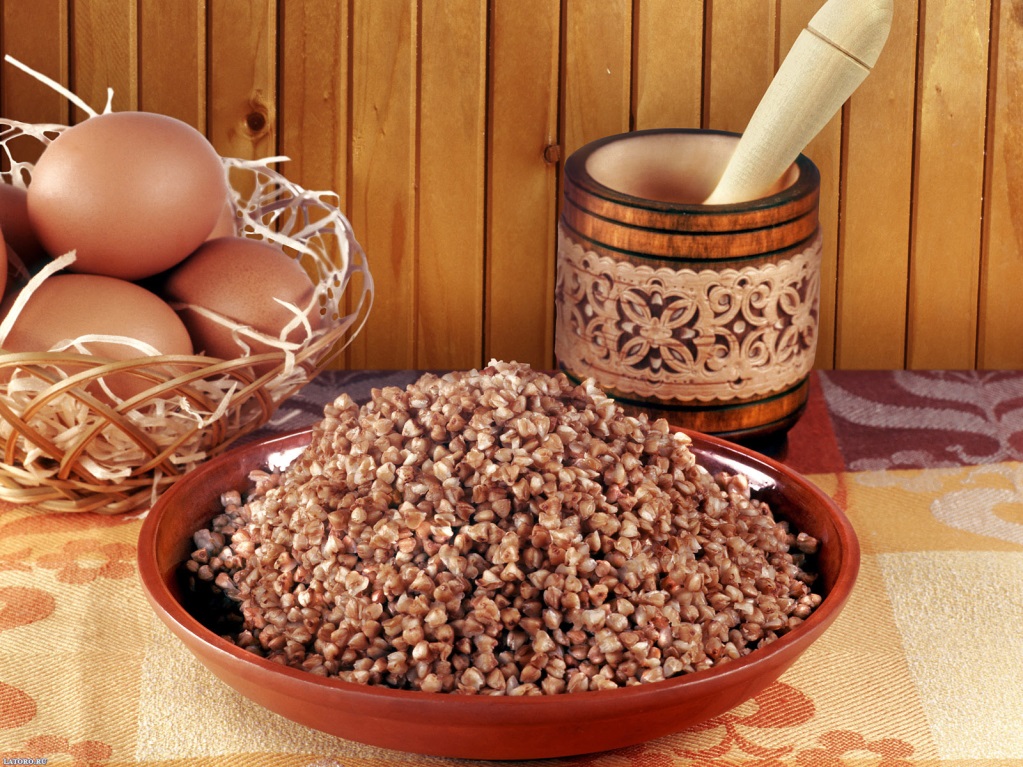 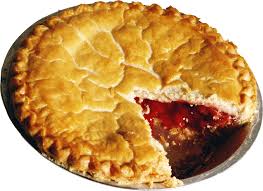 Соберись быстрее в поход
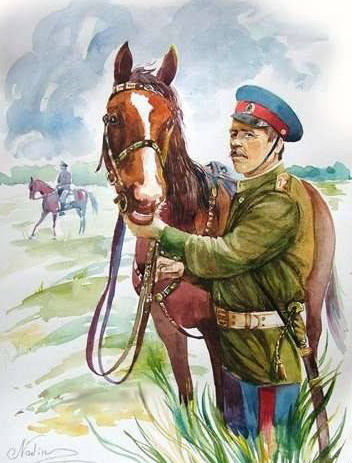 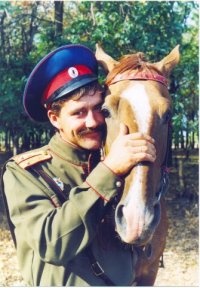 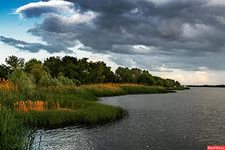 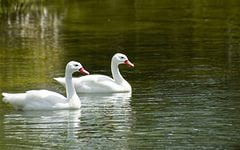 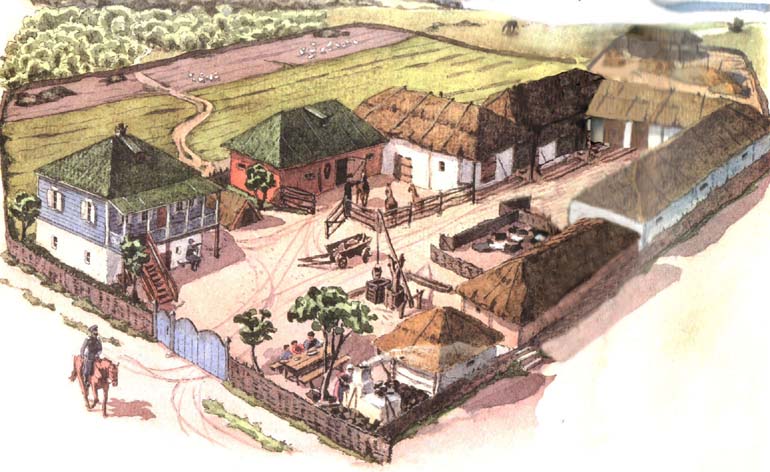 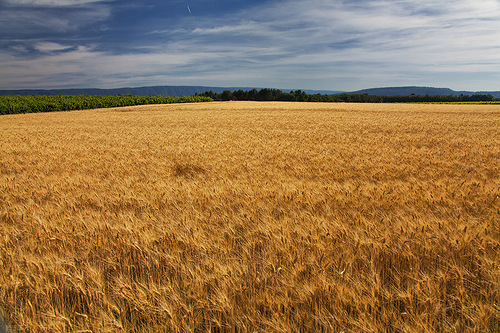 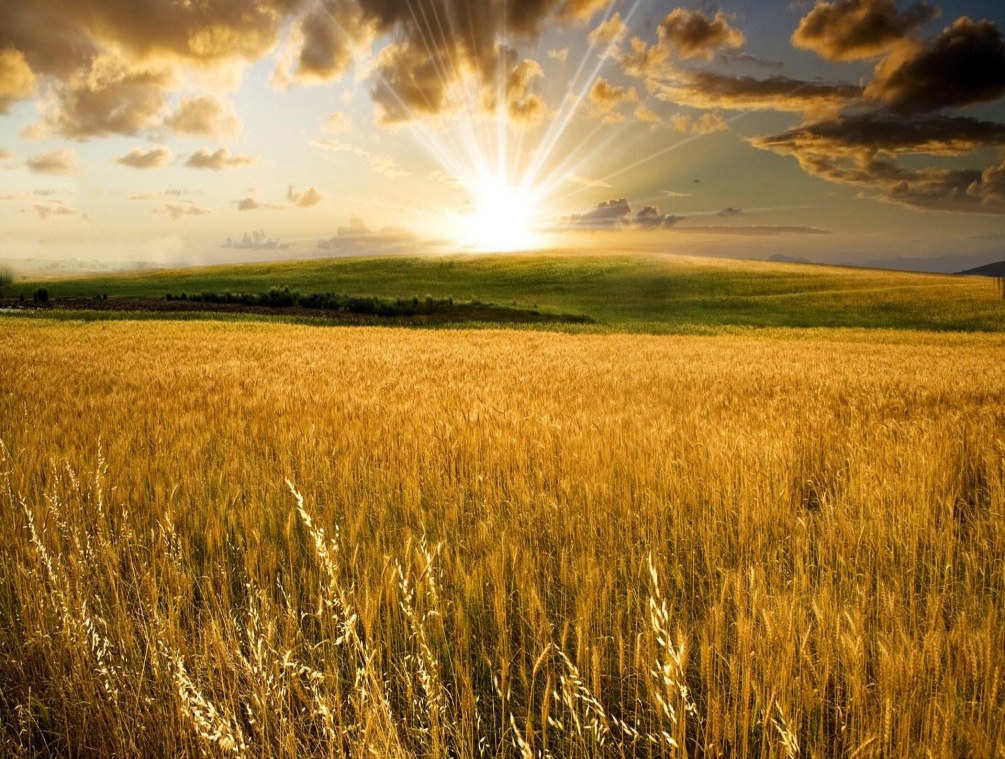 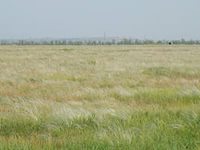 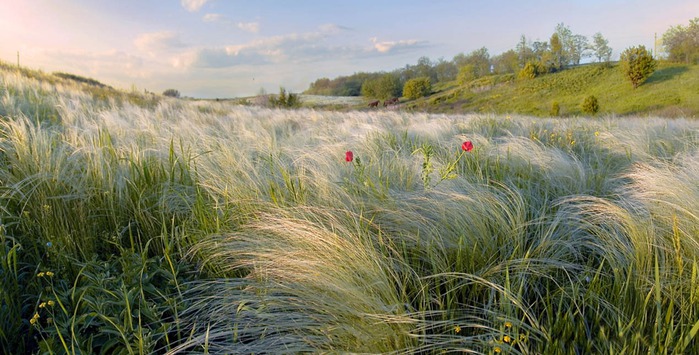 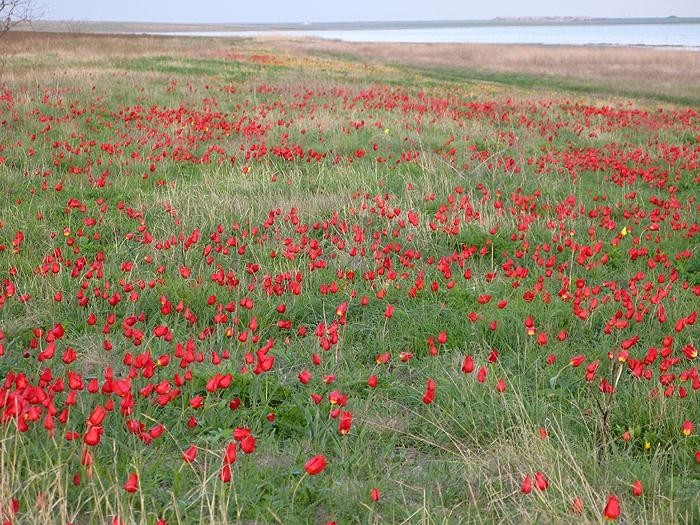 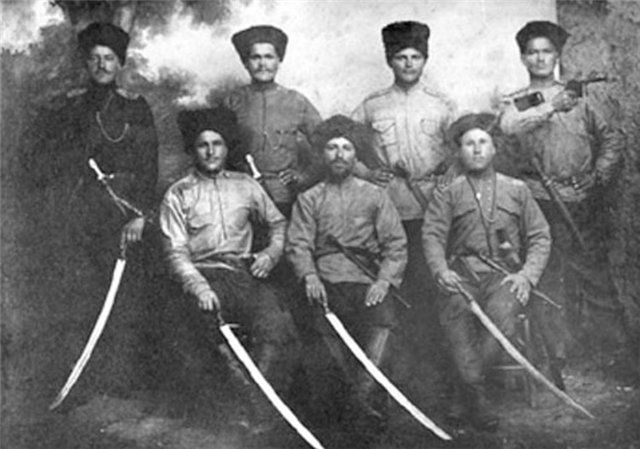 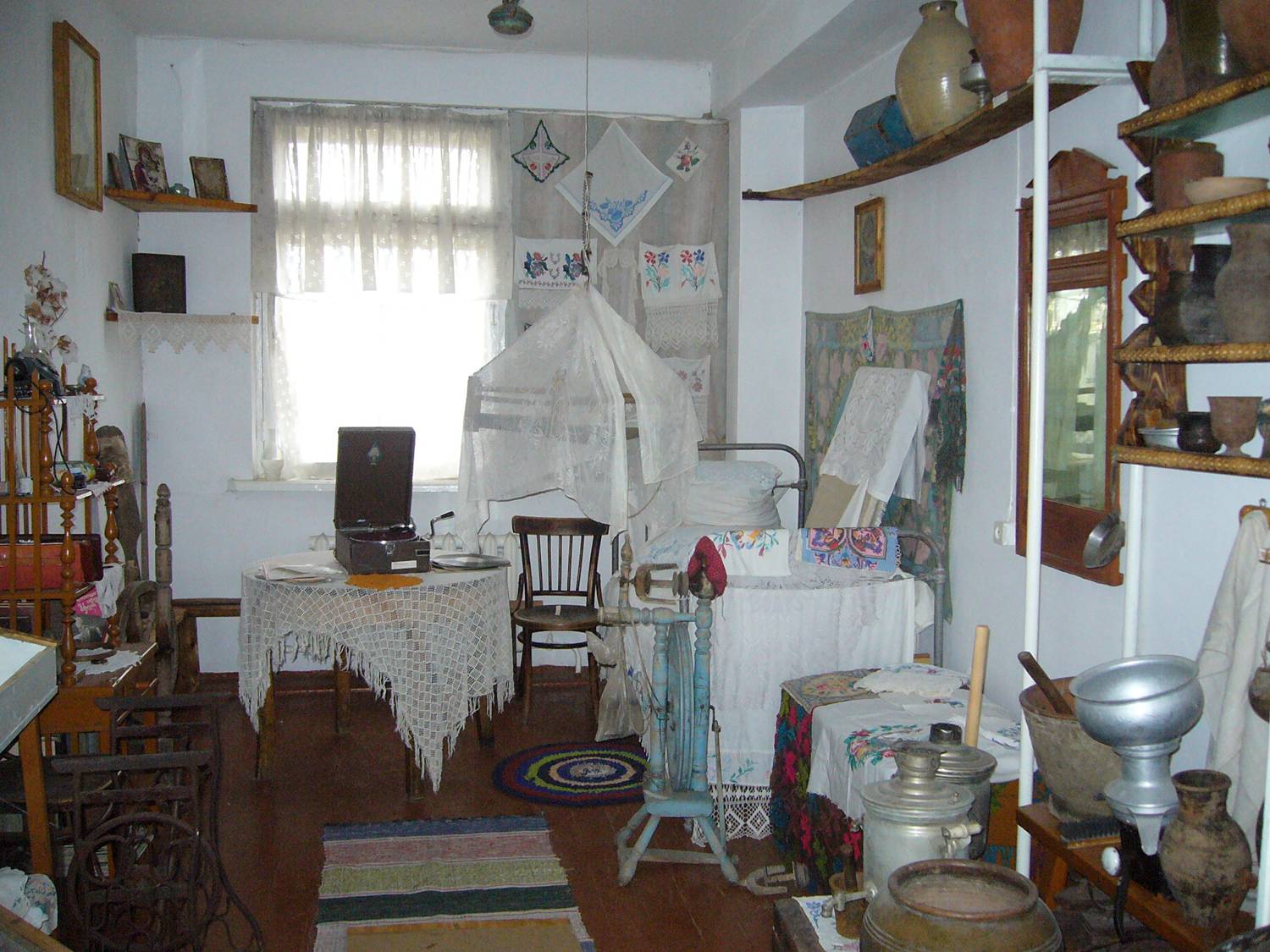 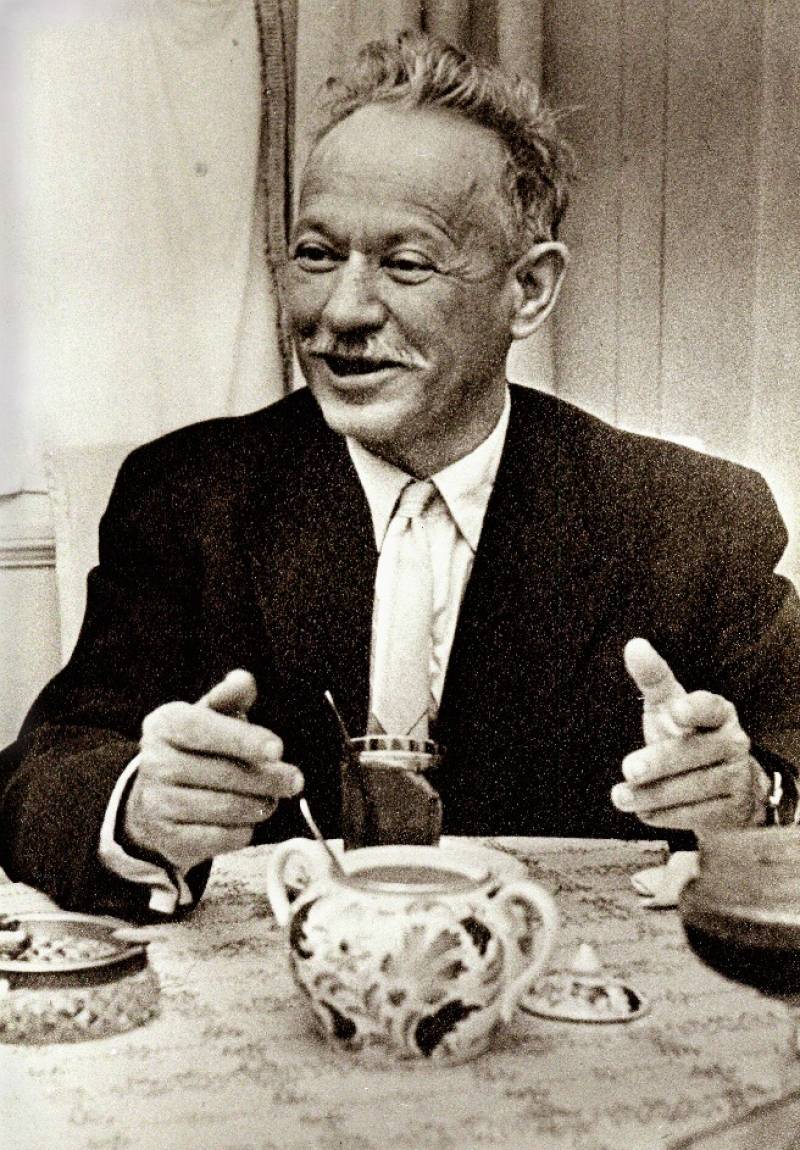 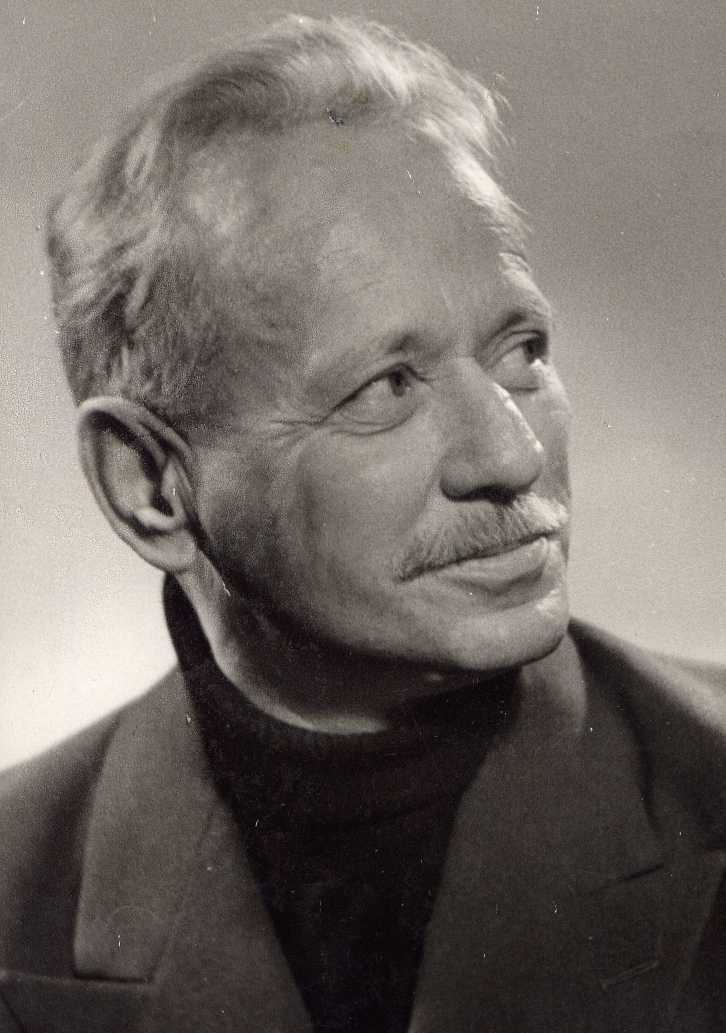 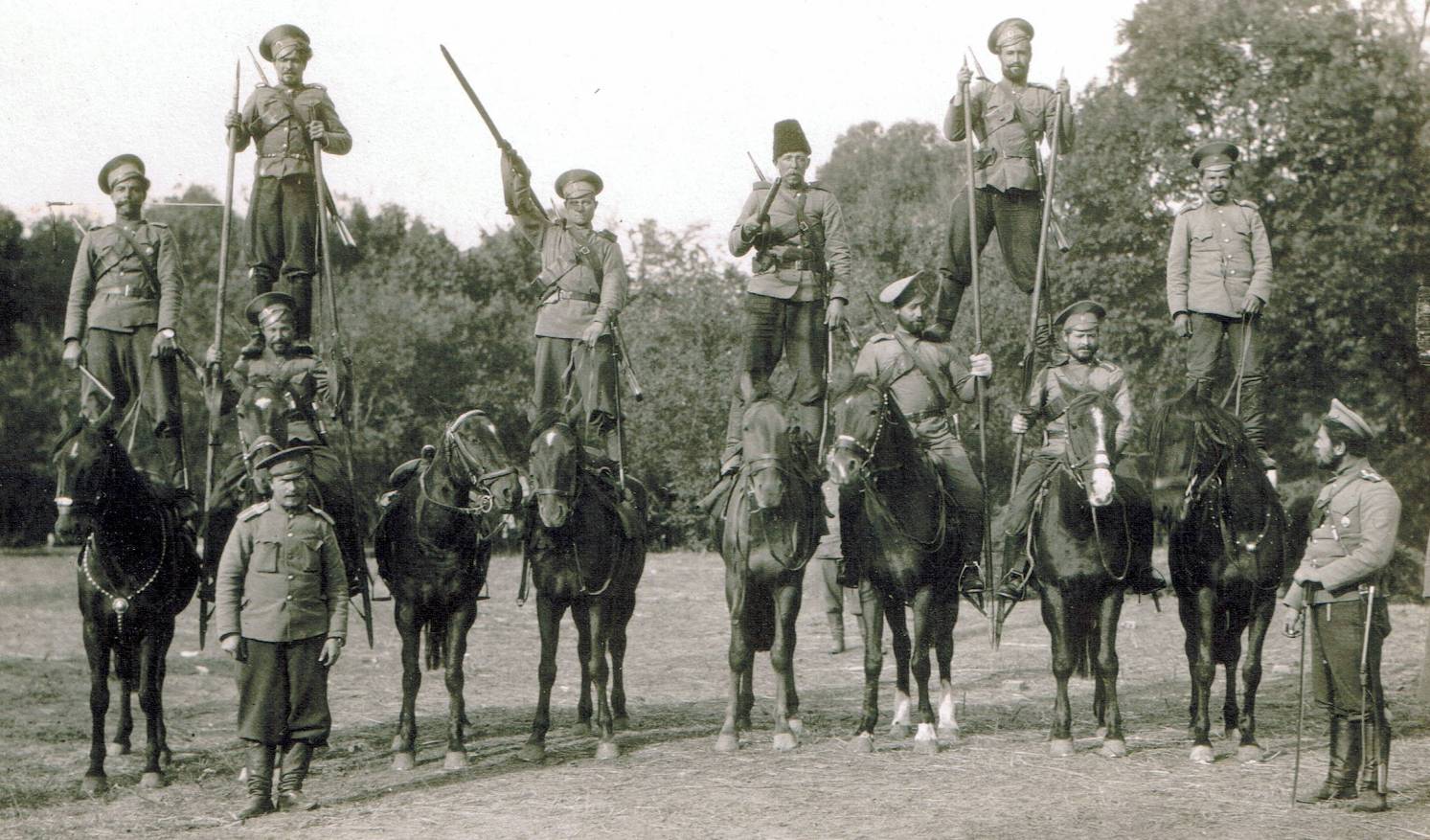 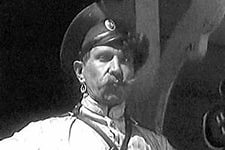 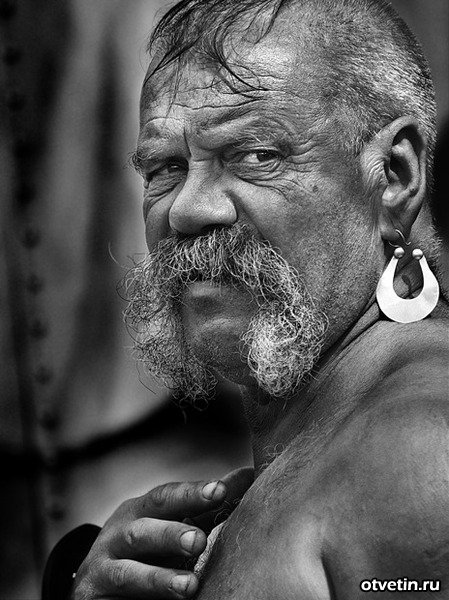 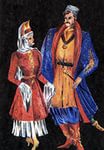 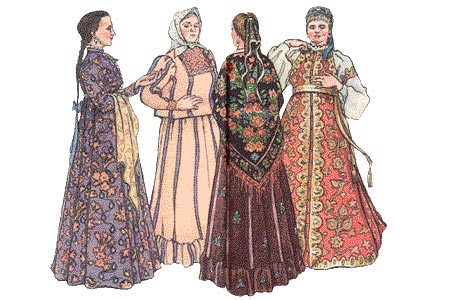 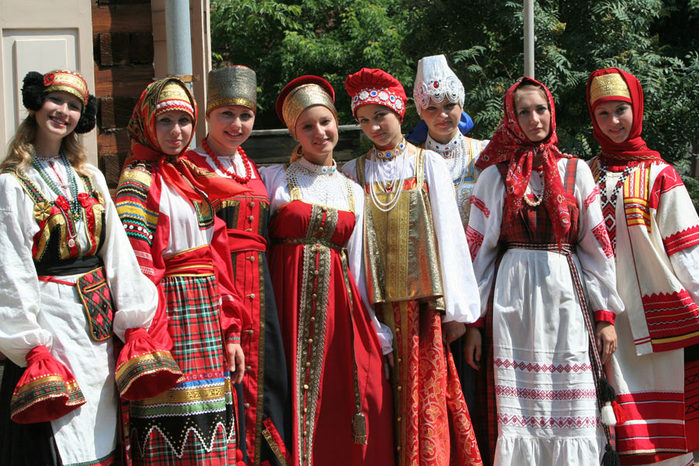 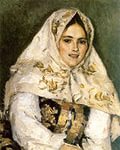 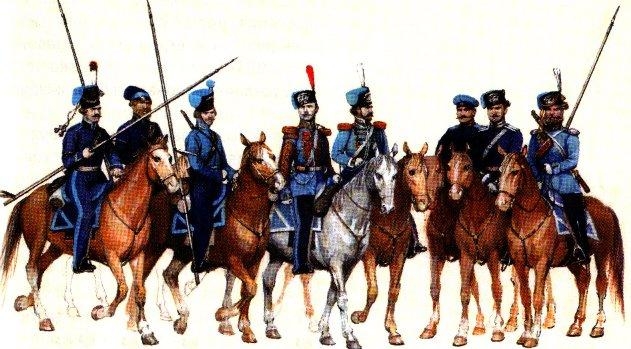 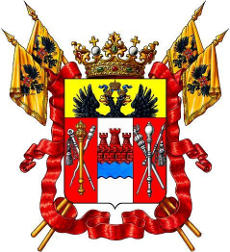 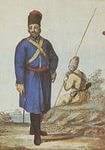 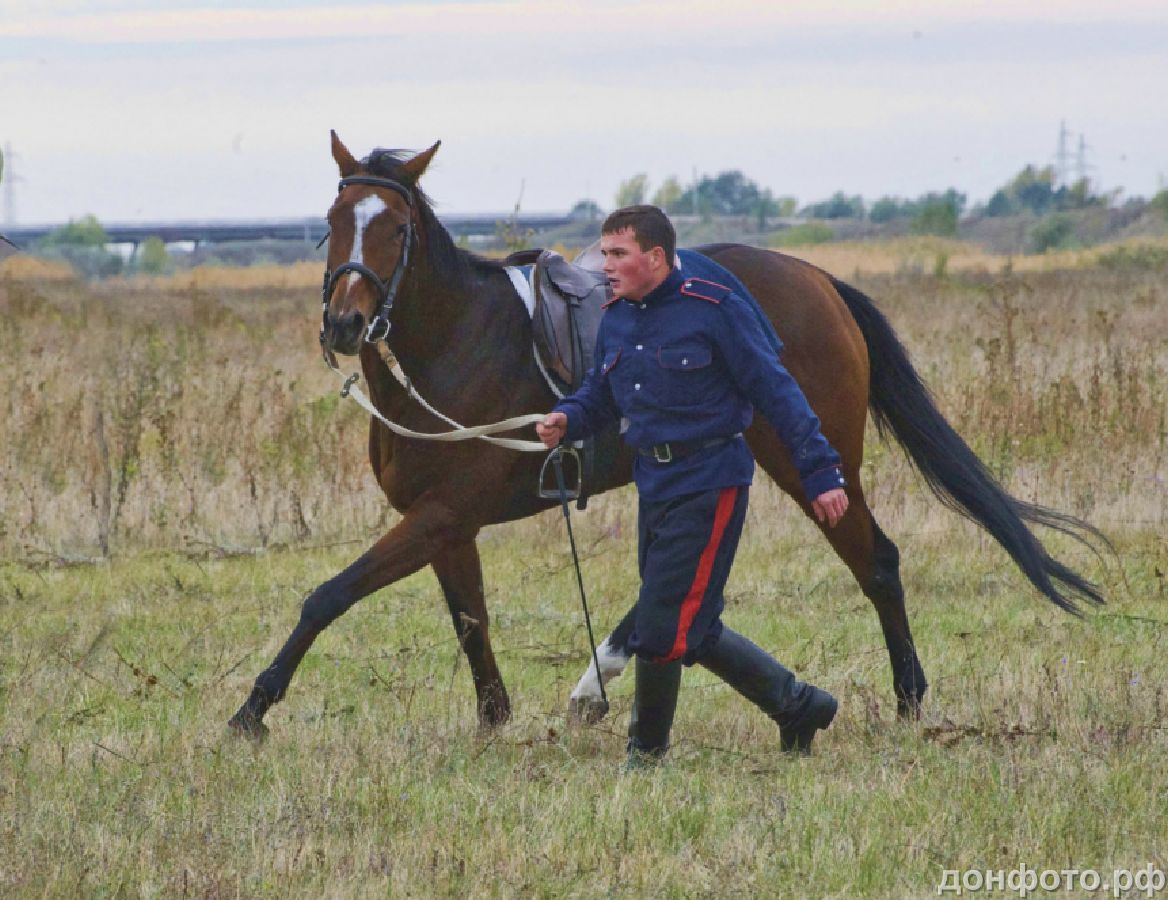 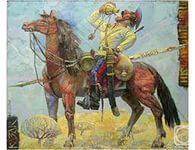 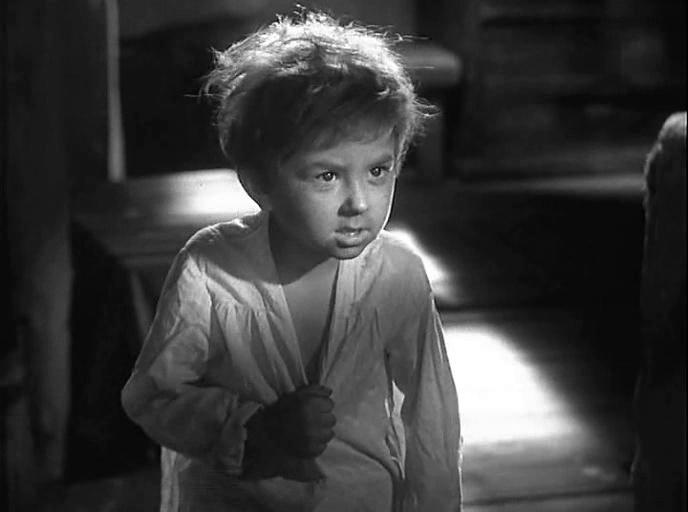 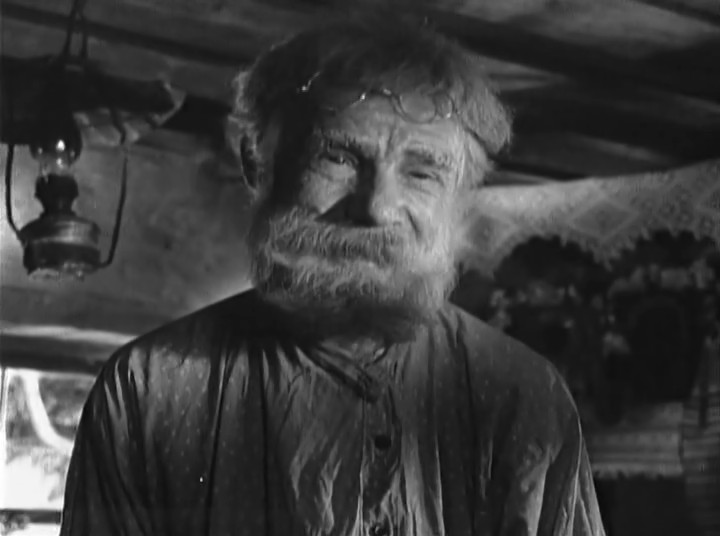 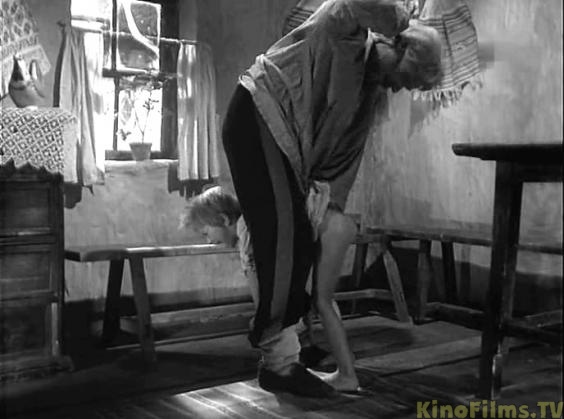 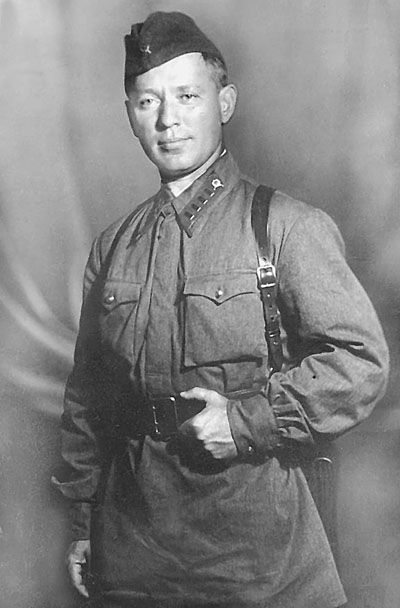 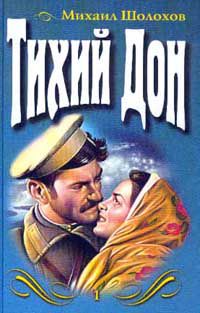 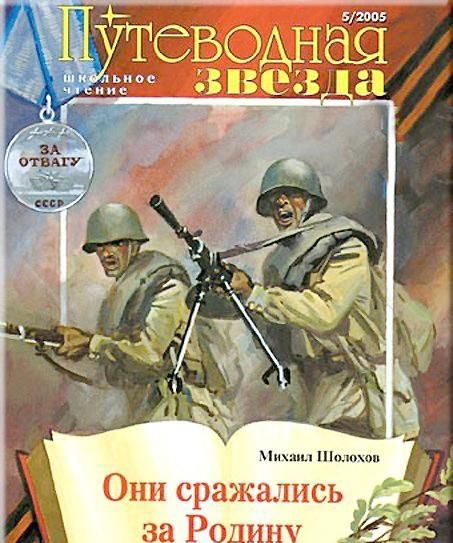 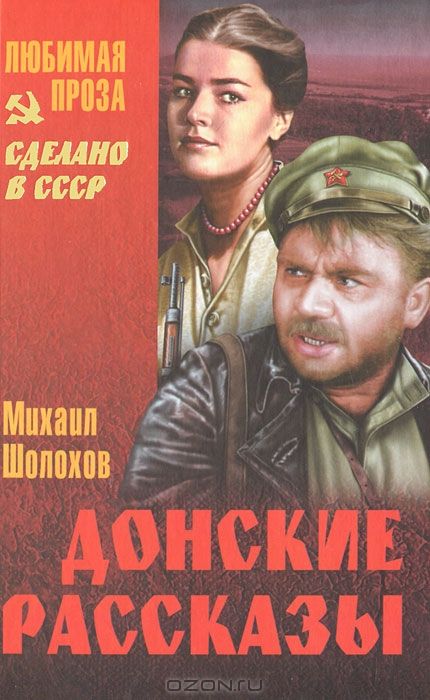 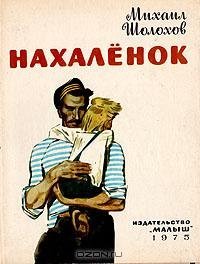 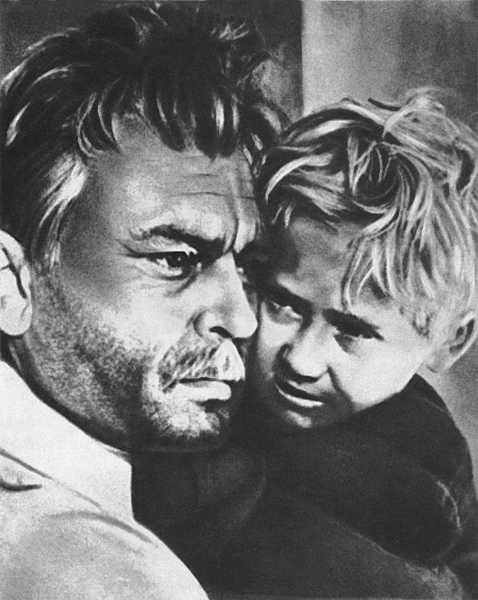